Особливості організації роботи суду під час виборчого процесу
взаємодія зі ЗМІ
Забезпечення можливості подати апеляційну скаргу (були відсутні відповідальні чергові в суді першої інстанції);
Невідкладна передача справ до суду апеляційної інстанції (у деяких випадках справи передавалися після закінчення строку їх розгляду);
Забезпечення прийому справи після апеляційного розгляду (у разі скасування судового рішення).
Забезпечення своєчасного розгляду виборчих справ
Наказ (и) голови суду про   організаційні заходи на період виборчого процесу та чергування працівників суду;
Наказ (и) керівника апарату суду про затвердження графіку чергування, визначення відповідальних осіб за своєчасний прийом, реєстрацію, розподіл та передачу адміністративних справ, їх своєчасне повернення в суди першої інстанції;
Лист до судів першої інстанції
Організаційно-розпорядчі документи
Встановлення на період виборчого процесу особливого режиму роботи для суддів, працівників апарату суду в позаробочий час, святкові, вихідні і неробочі дні, а також напередодні дня виборів та в день виборів;
Затвердження Плану основних організаційних заходів щодо забезпечення можливого судового розгляду виборчих справ;
Визначення відповідальної особи (керівник апарату суду) за організацію роботи апарату суду під час виборчого процесу
Організаційні заходи на період виборчого процесу
План заходів
План заходів
План заходів
Судді, та їх помічники, секретарі судового засідання до закінчення виборчого процесу, чергують цілодобово в телефонному режимі, у тому числі у святкові, вихідні і неробочі дні, а також напередодні дня виборів та в день виборів.

Суддям, та їх помічникам, секретарям судового засідання до закінчення виборчого процесу організовувати свою роботу таким чином, щоб у випадку надходження справ, пов’язаних з виборчим процесом, судді-доповідачі були готові негайно отримати розподілені на них адміністративні справи, а колегії суддів – розглянути вказані справи у встановлені законом строки.
Розпорядження про чергування
Суддям: надання іншого дня відпочинку протягом строку, встановленого наказом голови суду;
Працівникам апарату (державним службовцям): надання іншого дня відпочинку протягом місяця (ст. 56 Закону України «Про державну службу»);
Працівникам апарату (патронатна служба): надання іншого дня відпочинку протягом строку, встановленого наказом голови суду.
Гарантії та компенсації
Здійснюється на веб-порталі Судова влада України https://court.gov.ua/
Необхідно направити лист на адресу ДП «Інформаційні судові системи» не пізніше як за три робочі  дні до судового засідання (лист ДСА України від 14.03.2016 №15-1924\16).
Транслювання судового засідання
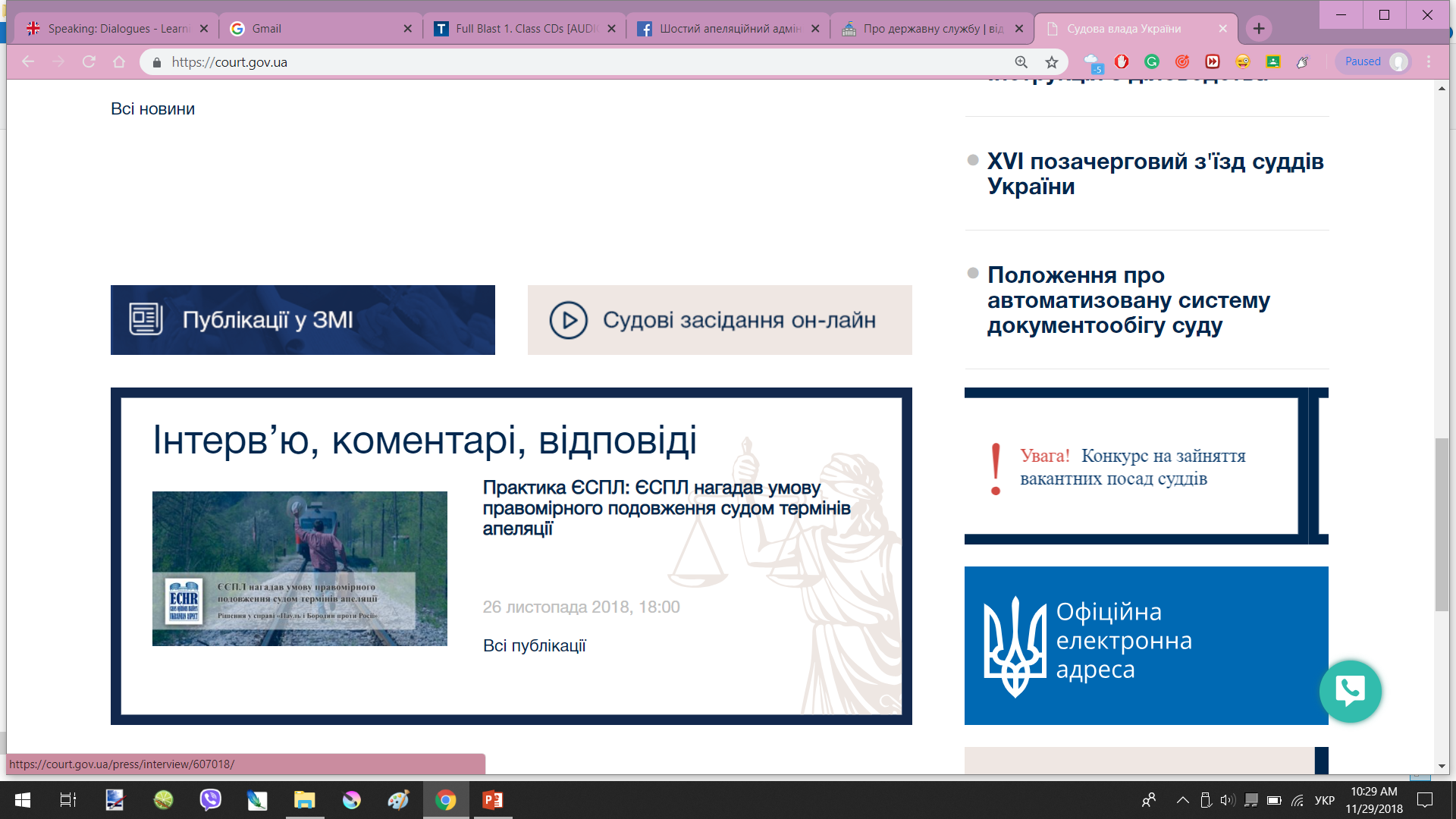 Повідомити про надходження апеляційних скарг, узгодити порядок направлення справ до суду апеляційної інстанції  і їх повернення можна з відповідальними працівниками Шостого ААС:







Розпорядженням голови суду будуть створені робочі групи з надання методичної допомоги судам першої інстанції.
Відповідальні працівники  Шостого ААС